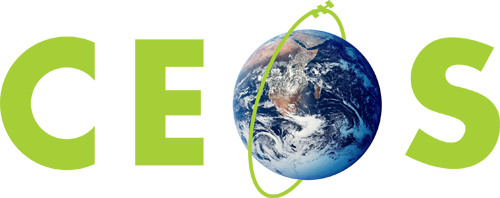 Committee on Earth Observation Satellites
Session Introduction: VC, WG, and AHT Sustainability
Dr. Stephen Volz, NOAA, CEOS SIT Chair CEOS SIT-34
Session 2, Agenda Item 2.1
Miami, FL, USA
3 – 4 April 2019
Session Discussion Points
Key Questions: 
Is CEOS’ current structure best formatted to ensure effective agency commitment and proper distribution? 
Can we stream-line our approach to better implement our objectives? 
Can the organization structure be reformatted to reinforce sustainability of these groups? 
Can we better position ourselves to address leadership concerns?
‹#›
Session Overview
2.1, 10 min:	Session Introduction (Steve Volz)

2.2, 20 min:	CEOS Work Plan 2019-2021 (Steven Hosford)

2.3, 10 min:	CEOS Resources (Kerry Sawyer)

2.4, 25 min:	Sustainability Discussion Part one 
		(Steve Volz)
‹#›
CEOS Leadership Succession
‹#›